La Théorie du projet d’Architecture
Méthodologie de Projection
Théorie du Projet I 1ere Année Architecture / Système LMD

Année Académique 2017/2018

Chargé de la matière Dr. Noureddine Zemmouri
L’organisation spatialeet Composition Architecturale
i! est certaines propriétés qui surgissent lorsqu'on combine deux formes (ou plusieurs), c'est-à-dire, de la manière avec laquelle une forme est mise en relation avec une autre. Unité, contraste, équilibre, ...etc., sont des propriétés de ce type et leur but est de suggérer la condition statique ou dynamique, passive ou active, des formes reliées entre elles.
Herbert Read
La capacité d'apprécier la beauté est une prédisposition innée, mais, bien évidemment, elle peut se développer et se raffiner par l'étude
Cette appréciation reste personnel et subjectif comme l'est le plaisir esthétique, des différences d'opinion doivent forcément exister. Il n'est jamais possible d'affirmer un dogme de beauté avec lequel tout le monde sera d'accord.
La Beauté
Le beau ou la beauté est une notion abstraite liée à de nombreux aspects de l'existence humaine.
Le beau est communément défini comme la caractéristique d'une chose qui au travers d'une expérience sensorielle (perception) ou intellectuelle procure une sensation de plaisir ou un sentiment de satisfaction  
la beauté provient par exemple de manifestations telles que la forme, l'aspect visuel, le mouvement, le son.
La Beauté Suite
 le beau est associé au vrai et au bien (Islam) 
le sens de la beauté des formes est inséparable de leur pureté
C'est seulement la proportionalité qui fait la beauté  
la proportion est assurément l'un des attributs essentiels du beau, voire son essence
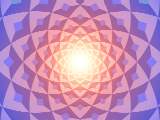 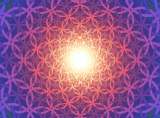 La Section d’Or et la suite de Fibonacci
Leonardo Fibonacci est un mathématicien italien
Fibonacci introduit le système de notation Arabe en Europe
Ses Livres
Liber Abbaci (Le livre de Calcul) ecrit en 1202
Practica geometriae (Géométrie Pratique) Ecrit en 1220
 Liber quadratorum (Le livre des carrés) Ecrit en 1225
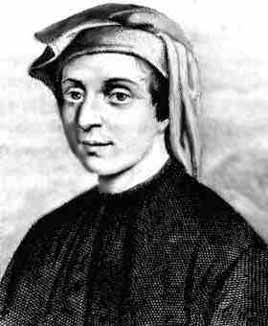 La Suite de Fibonacci

Introduite dans son livre  le Livre de Calcul
La suite commence par  0 et 1
Le nombre  suivant est la somme des deux derniers nombres
Le nombre obtenu est le nombre suivant de la serie 
Le shema est repeté indefiniment
0, 1, 1, 2, 3, 5, 8, 13, 21, 34, 55, 89, 144, 233, 377, 610, 987, …
F(n + 2) = F(n + 1) + Fn
Les Nombres de Fibonacci dans la Nature

Escargot et coquillages
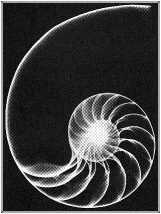 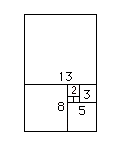 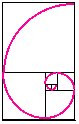 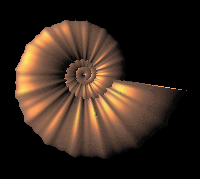 Les Nombres de Fibonacci dans la Nature Cont.
les lis ont 3 pétales, les boutons d’or en ont 5, les chicorées en ont 21, les marguerites ont souvent 34 ou 55 pétales, etc…
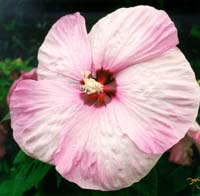 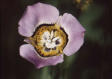 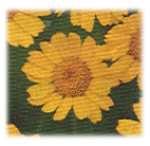 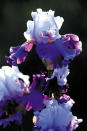 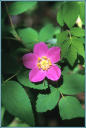 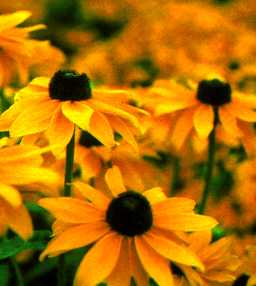 Le Nombre d’Or
Le nombre d'or (ou section dorée, proportion dorée, ou encore divine proportion) est une proportion, définie initialement en géométrie comme l'unique rapport a/b entre deux longueurs a et b telles que le rapport de la somme a + b des deux longueurs sur la plus grande (a) soit égal à celui de la plus grande (a) sur la plus petite (b)
< - - - - - - - 1 - - - - - - - >
A                      G            B
              g              1 - g
GB = AG  or  1 – g  =  g
g
AB
AG
1
g2 = 1 – g
g2+ g-1=0
Le Nombre d’Or
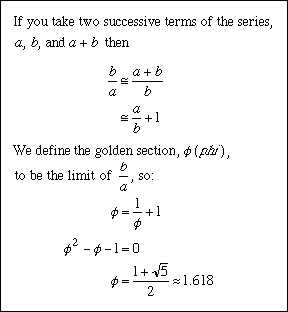 1
La Section d’Or

Le nombre d’or est la base de la section d’or dont les cotes longeur et largeur sont en proportion d’or l’un par rapport à l’autre.
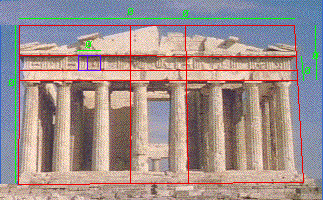 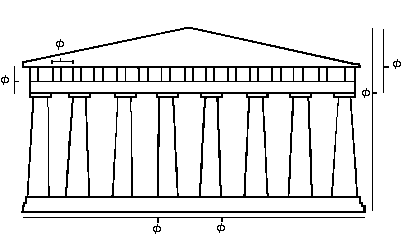 1
La Section d’Or Cont.

Le nombre d’or est la base de la section d’or dont les cotes longeur et largeur sont en proportion d’or l’un par rapport à l’autre.
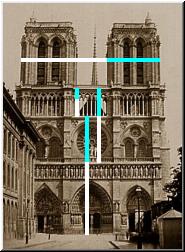 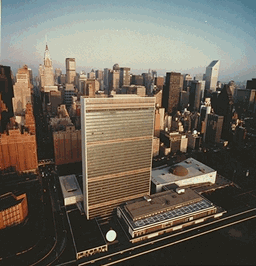 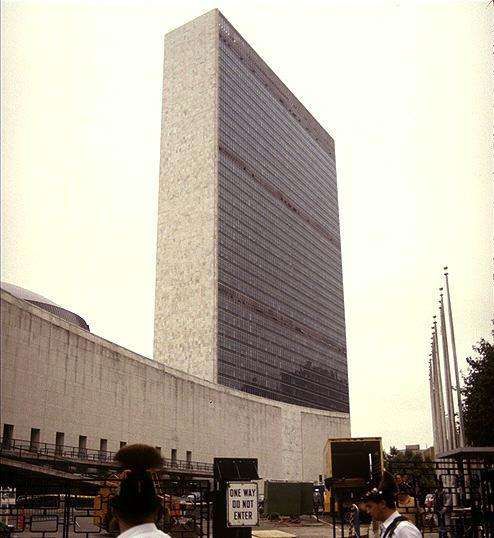 1
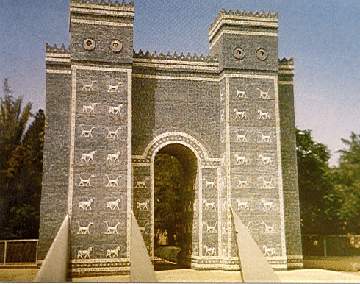 1
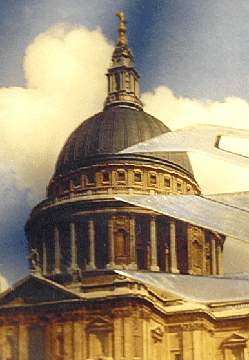 1
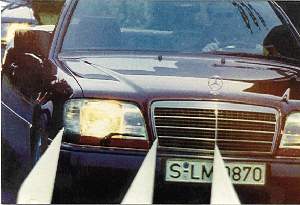 1
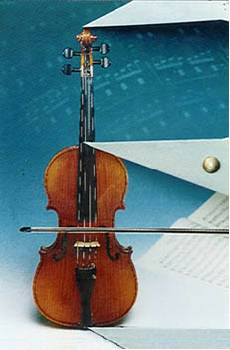 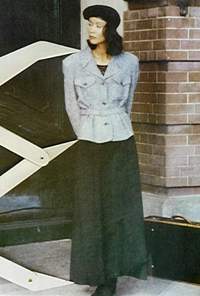 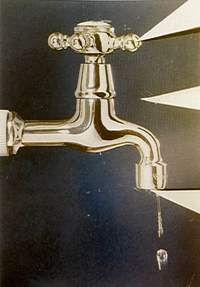 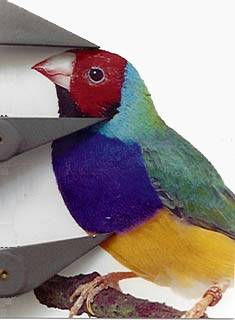 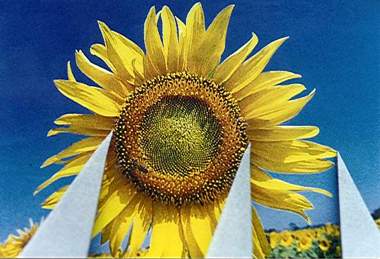 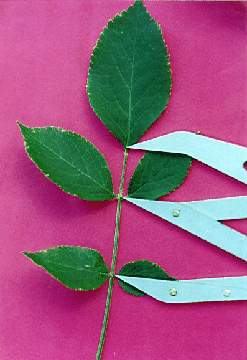 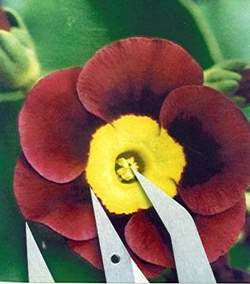 Les lois de la composition n'arriveront jamais à se transformer en prescriptions, en substituts de l'art, ou, pire encore en modus operandi de l'architecture idéale.
 Ils peuvent être appliqués avec grande liberté ou être carrément ignorées.
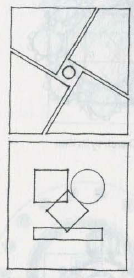 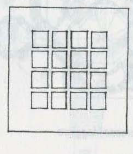 Ceci dit, un nouveau langage visuel est en train d'émerger pour remplacer les termes à connotation personnelle, comme "goût" ou "sentiment", par des expressions d'une plus grande objectivité. Basé sur des faits physiques et psychologiques, ce nouveau langage essaye de représenter l'expérience impersonnelle accumulée.
aujourd'hui  on a tendance à parler des faits visuels, tel que les phénomènes d'illusion optique ; de la relation entre les pleins et les vides ; de la lumière et la couleur, de l'échelle, etc. Des faits objectifs et non pas des interprétations subjectives
La "Composition" est !a résultante de toutes ces propriétés et le but de la composition est d'organiser tous les éléments physiques dans une structure cohérente, agréable aux sens.
Le mot composition en Architecture signifie l'organisation globale de l'espace, comprenant les formes individuelles, le fonds et le positionnement des formes.
Dans les représentations bidimensionnelles il n'y a que la relation avec l'observateur qui intéresse. Il n'en est pas de même lorsqu'on on projette des compositions dans l'espace euclidien. Dans ce cas, pour composer des formes, on doit considérer tous les points de vue.
Il ne peut pas apprécier les formes s'il ne les perçoit pas depuis plusieurs angles. Ceci signifie qu'il ne s'agit pas d'un système statique de relations, mais de toute une série de systèmes d'interrelations.
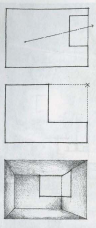 L’unité
C'est la qualité obtenue lorsque tous les éléments ont été conçus et ont été disposés de manière logique et agréable, sans qu'ils ne se disputent une position prépondérante.
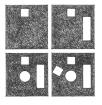 L’unité
Un espace dans lequel on a réussi une unité organique est plus simple que complexe, et il règne en lui des lignes ordonnées et exemptes de toute confusion.
La Variété
La variété doit être introduite suivant un ordre correct. Une variété excessive ou de type inapproprié peut arriver à détruire l'unité.
Le Contraste
L'unité doit être conçue comme la synthèse d'éléments opposés, et non pas comme une entité monotone.
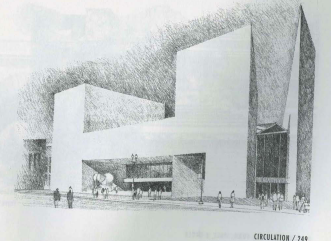 Le Centre d’Intéret
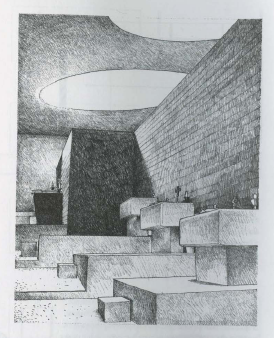 Pour qu'une composition dispose de l'unité requise, il est nécessaire qu'il y ait un centre visuel, c'est-à-dire, un point focal qui attirerait le regard et qui dominerait nettement l'ensemble.
Le Centre d’Intéret
Le centre d'intérêt doit porter à la vue, en premier lieu, le plus important et ensuite, progressivement, les autres éléments, suivant leur ordre d'importance, et de telle sorte que ceux-ci servent de support à ceux-là.
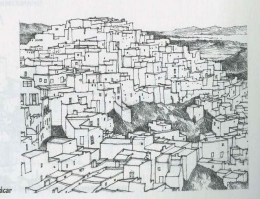 Équilibre
Du point de vue de la physique, l'équilibre est l’état d'un corps dans lequel les forces qui opèrent sur lui se neutralisent mutuellement.
Équilibre
On peut appliquer cette définition à l'équilibre visuel, sauf qu'ici il ne s'agit pas de l'équilibre d'un corps dans l'espace, mais de toutes les parties d'un ensemble donnée (figures) dans un champ bien défini (fond).
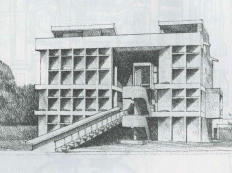 Équilibre axial ou symétrique
Les points d'attraction dans ce cas là s'opposent suivant un axe central explicite. Dans ce type d'équilibre il existe un centre d'intérêt qui est, à la fois, le centre de la composition et qui sert comme axe de symétrie à des éléments identiques, à égale distance à chacun de ses côtés.
Équilibre occulte ou asymétrique
Les points d'attraction dans ce cas là s'opposent suivant une égalité qui n'est pas assurée au premier degré mais "ressentie" entre les parties. Il n'y a pas d'axes explicites, mais il est essentiel qu'il y ait un centre d'intérêt important.
Rythme
Le rythme est une répétition dans laquelle s'alternent différents éléments. Le rythme diffère de la répétition simple qui n'est qu'une récurrence prévue.
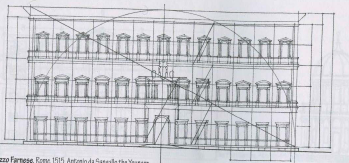 Proportion
Dans toute composition est impliquée une analyse de proportions, basée sur tes relations des dimensions des parties entre elles ainsi qu'entre les différentes parties et te tout (l'ensemble).
Échelle
Une composition intérieure n'a de valeur que par les relations qui existent entre les différentes parties qui la composent, indépendamment du spectateur. Le caractère de chaque ambiance ou espace est déterminé par un élément fondamental : l'échelle humaine. C'est-à-dire, la relation entre les éléments de  environnement spatial et de celles de l'homme.
Il ne peut pas apprécier les formes s'il ne les perçoit pas depuis plusieurs angles. Ceci signifie qu'il ne s'agit pas d'un système statique de relations, mais de toute une série de systèmes d'interrelations.
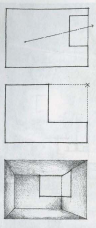